Automotive/ Mechanical Trade Options
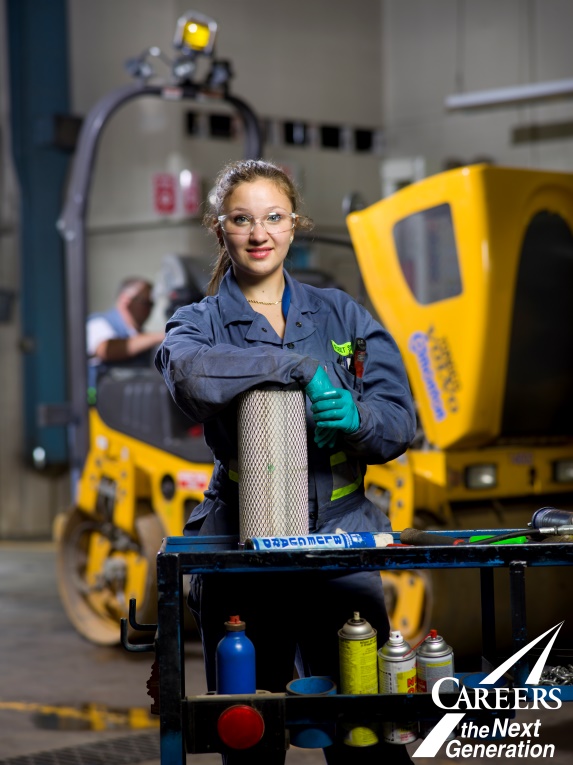 Automotive Service Tech
Heavy Equipment Tech
RV Tech
Motorcycle Mechanic
Agricultural Equipment Tech
Auto Body Tech
Outdoor Power Equipment Tech
Parts Tech
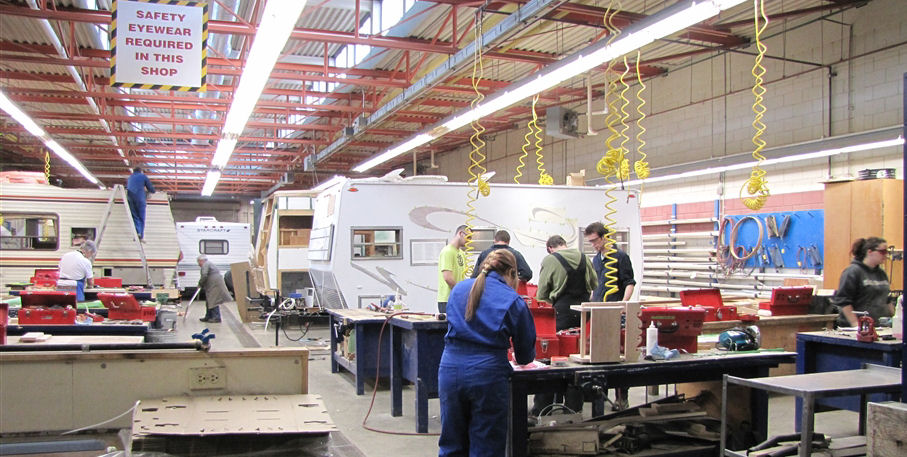 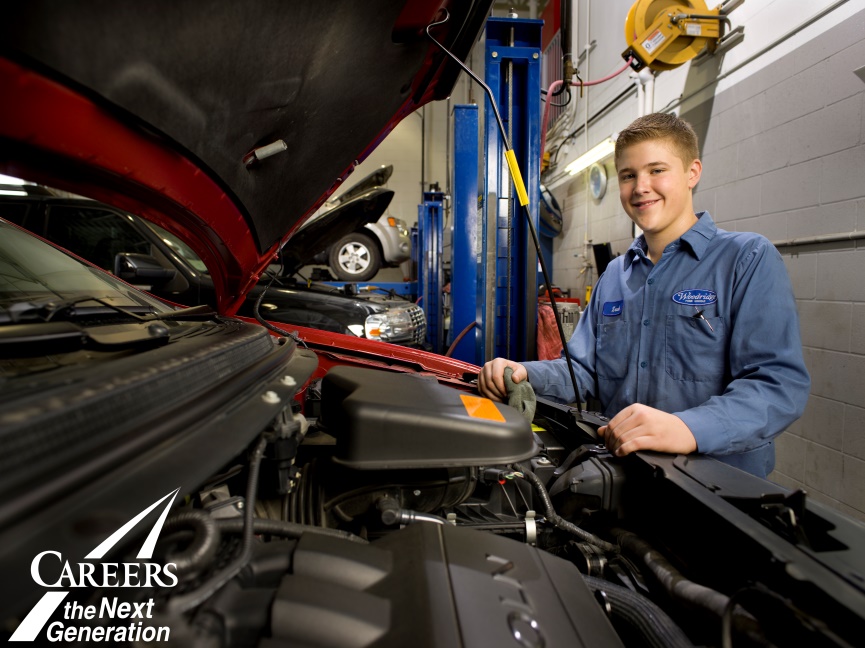 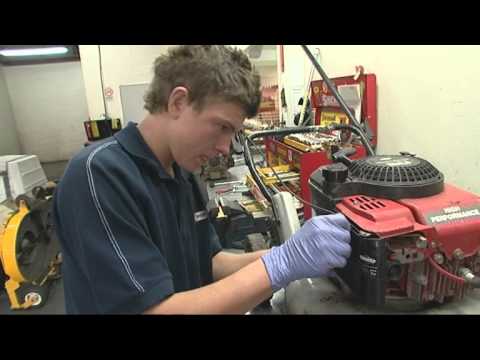 [Speaker Notes: Local needs are to be community driven.
Meeting local needs through local and sustainable efforts.
CAREERS is a facilitator and catalyst.

CAREERS beginnings….

The Challenge
The Vision
Partnership with Alberta Chamber of Resources
Findings and ‘Go Forward’
From Pilot to Foundation
Key support pillars:  Industry, Government,
	    Education, Community


CAREERS: The Next GenerationPrivate/Public Partnership

Our Team:
Established in 1997
35 of the Best
Alberta-based

Our $$$:
45% Industry
55% Government
Not-for-Profit (Charitable Status)

Our Board
6 Government Deputy Ministers
15 Industry – Owners/Presidents/Vice Presidents/CEO]
Building/Construction Trade Options
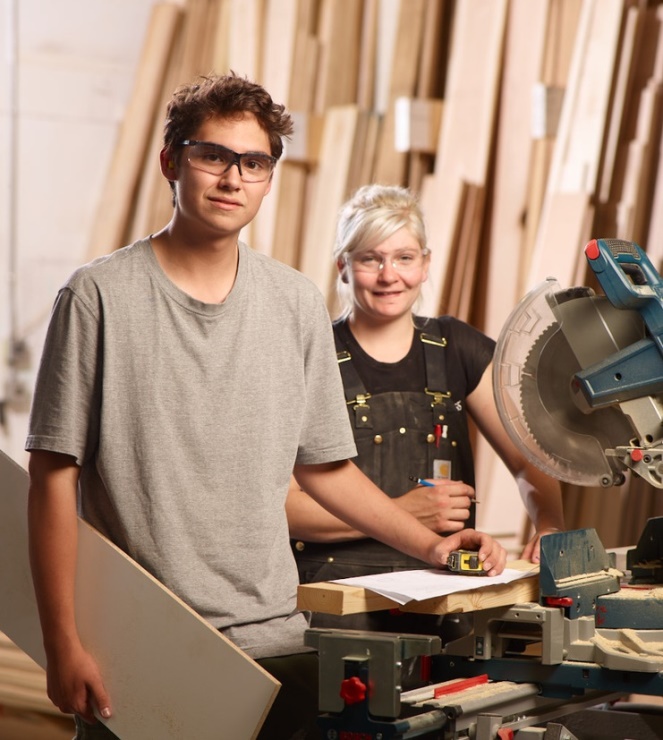 Carpenter
Concrete Finisher
Interior System Mechanic ( ISM Lather)
Floor Covering Installer
Cabinet Maker
Bricklayer
Painter
Roofer
Tile setter
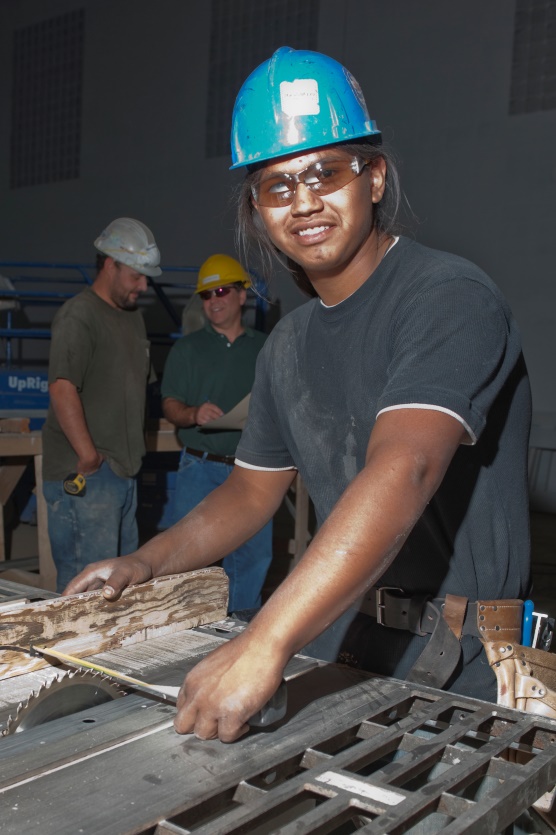 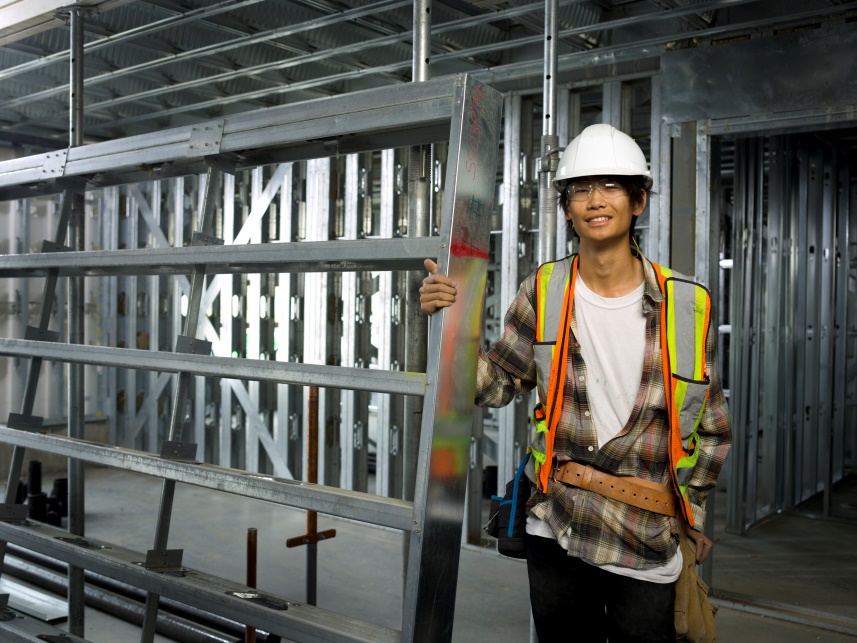 [Speaker Notes: Local needs are to be community driven.
Meeting local needs through local and sustainable efforts.
CAREERS is a facilitator and catalyst.

CAREERS beginnings….

The Challenge
The Vision
Partnership with Alberta Chamber of Resources
Findings and ‘Go Forward’
From Pilot to Foundation
Key support pillars:  Industry, Government,
	    Education, Community


CAREERS: The Next GenerationPrivate/Public Partnership

Our Team:
Established in 1997
35 of the Best
Alberta-based

Our $$$:
45% Industry
55% Government
Not-for-Profit (Charitable Status)

Our Board
6 Government Deputy Ministers
15 Industry – Owners/Presidents/Vice Presidents/CEO]
Electrical Trade Options
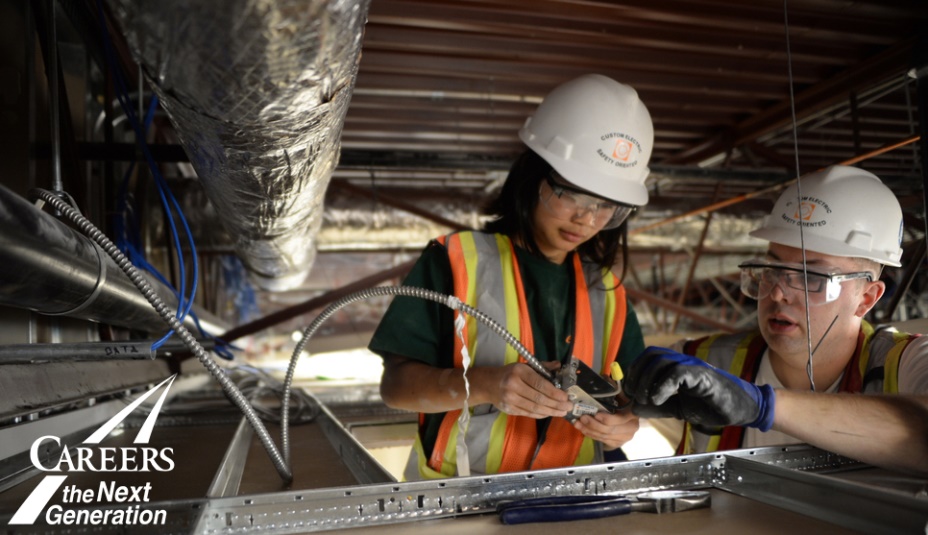 Electrician
Communications Tech
Refrigerator and A/C Mechanic
Instrument Tech
Power Systems Tech
Power Lineman
Electric Motor Tech
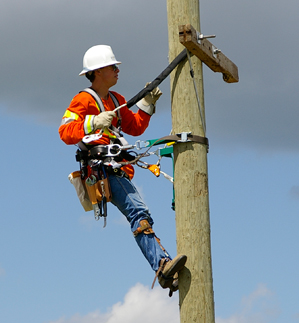 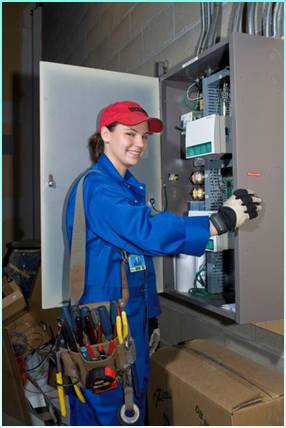 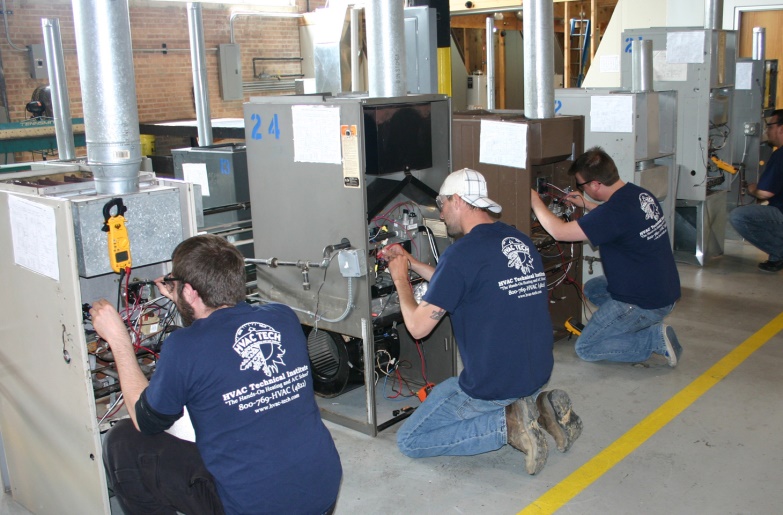 [Speaker Notes: Local needs are to be community driven.
Meeting local needs through local and sustainable efforts.
CAREERS is a facilitator and catalyst.

CAREERS beginnings….

The Challenge
The Vision
Partnership with Alberta Chamber of Resources
Findings and ‘Go Forward’
From Pilot to Foundation
Key support pillars:  Industry, Government,
	    Education, Community


CAREERS: The Next GenerationPrivate/Public Partnership

Our Team:
Established in 1997
35 of the Best
Alberta-based

Our $$$:
45% Industry
55% Government
Not-for-Profit (Charitable Status)

Our Board
6 Government Deputy Ministers
15 Industry – Owners/Presidents/Vice Presidents/CEO]
Industrial Trade Options
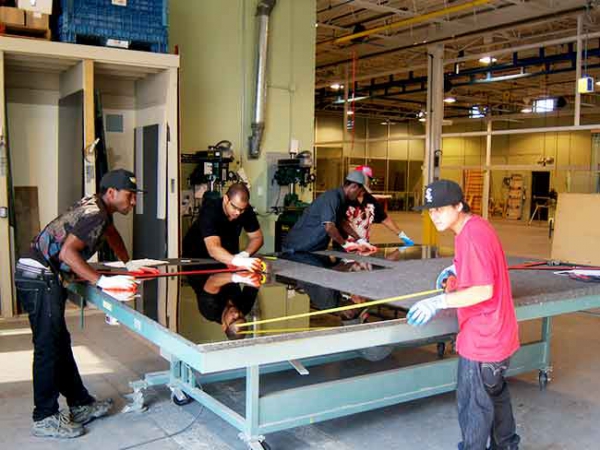 Insulator
Sprinkler Systems Tech
Glazier
Boilermaker
Metal Building Systems Erector
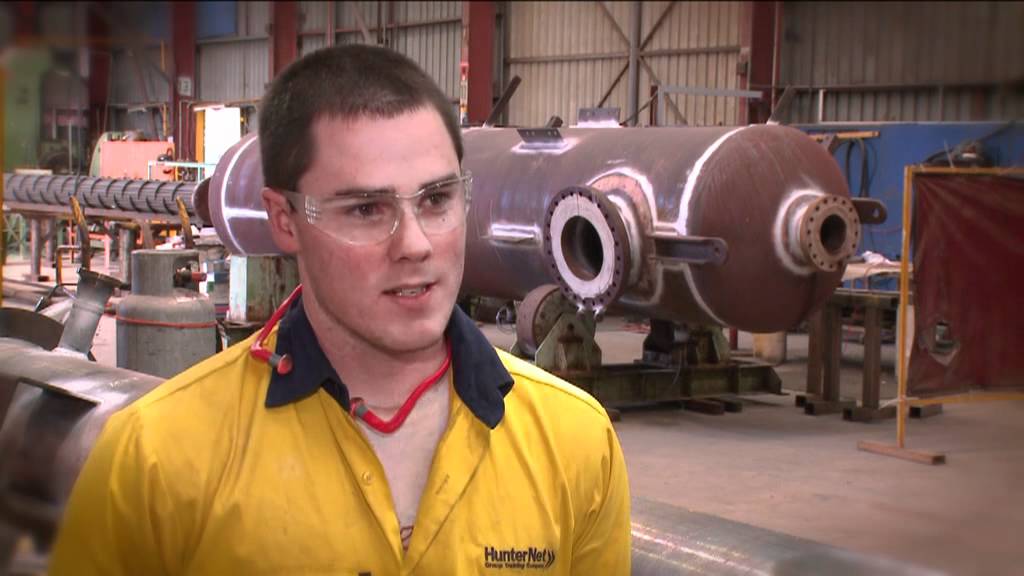 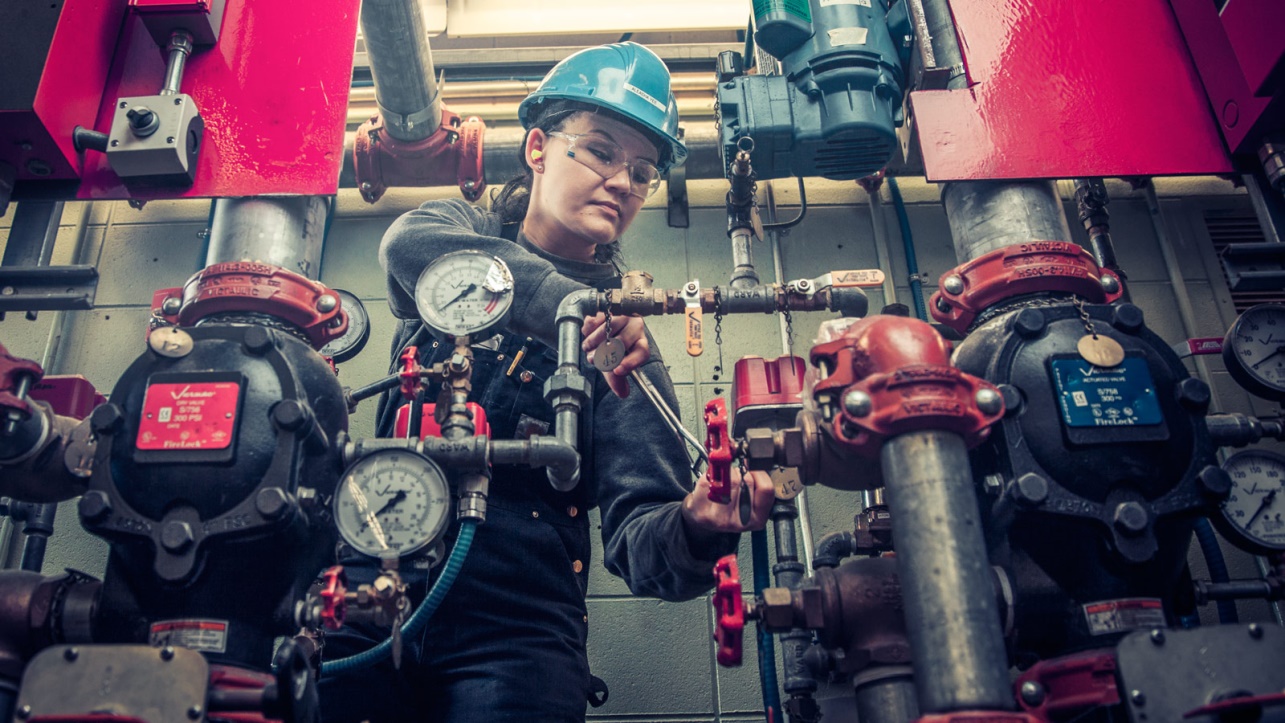 [Speaker Notes: Local needs are to be community driven.
Meeting local needs through local and sustainable efforts.
CAREERS is a facilitator and catalyst.

CAREERS beginnings….

The Challenge
The Vision
Partnership with Alberta Chamber of Resources
Findings and ‘Go Forward’
From Pilot to Foundation
Key support pillars:  Industry, Government,
	    Education, Community


CAREERS: The Next GenerationPrivate/Public Partnership

Our Team:
Established in 1997
35 of the Best
Alberta-based

Our $$$:
45% Industry
55% Government
Not-for-Profit (Charitable Status)

Our Board
6 Government Deputy Ministers
15 Industry – Owners/Presidents/Vice Presidents/CEO]
Metal and Pipe Trade Options
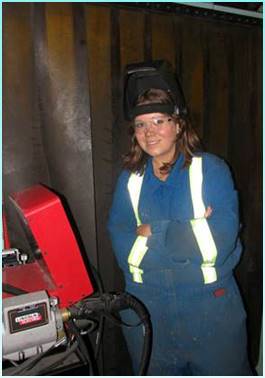 Welder
Steamfitter- Pipefitter
Machinist
Millwright
Sheet Metal Worker
Plumber
Structural Steel and Plate Fitter
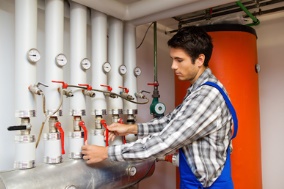 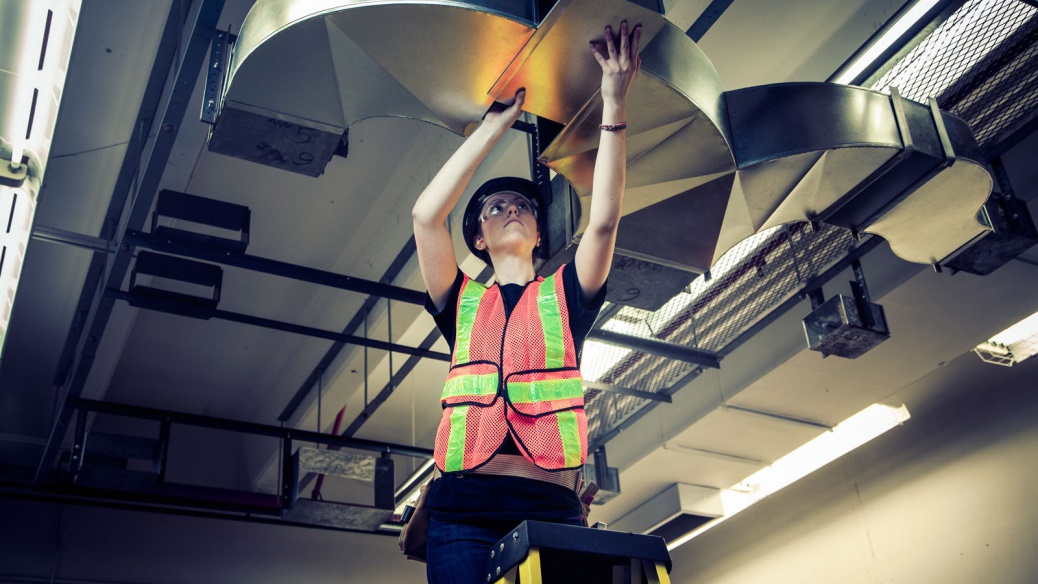 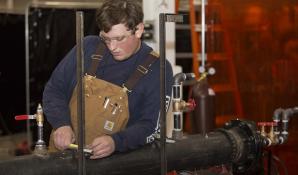 [Speaker Notes: Local needs are to be community driven.
Meeting local needs through local and sustainable efforts.
CAREERS is a facilitator and catalyst.

CAREERS beginnings….

The Challenge
The Vision
Partnership with Alberta Chamber of Resources
Findings and ‘Go Forward’
From Pilot to Foundation
Key support pillars:  Industry, Government,
	    Education, Community


CAREERS: The Next GenerationPrivate/Public Partnership

Our Team:
Established in 1997
35 of the Best
Alberta-based

Our $$$:
45% Industry
55% Government
Not-for-Profit (Charitable Status)

Our Board
6 Government Deputy Ministers
15 Industry – Owners/Presidents/Vice Presidents/CEO]
Service Trade Options
Chef
Hair Stylist
Baker
Locksmith
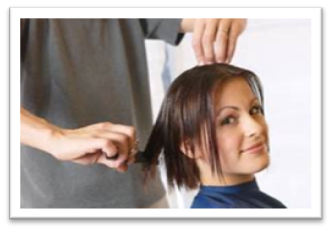 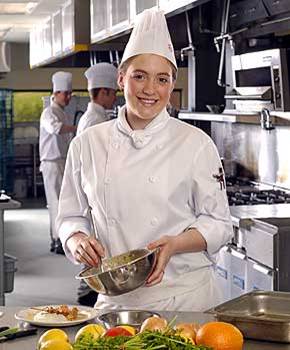 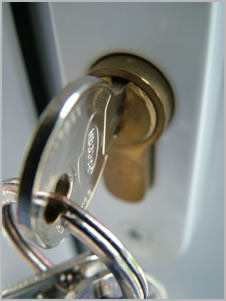 [Speaker Notes: Local needs are to be community driven.
Meeting local needs through local and sustainable efforts.
CAREERS is a facilitator and catalyst.

CAREERS beginnings….

The Challenge
The Vision
Partnership with Alberta Chamber of Resources
Findings and ‘Go Forward’
From Pilot to Foundation
Key support pillars:  Industry, Government,
	    Education, Community


CAREERS: The Next GenerationPrivate/Public Partnership

Our Team:
Established in 1997
35 of the Best
Alberta-based

Our $$$:
45% Industry
55% Government
Not-for-Profit (Charitable Status)

Our Board
6 Government Deputy Ministers
15 Industry – Owners/Presidents/Vice Presidents/CEO]